Método do Trabalho Virtual
Conteúdo
Introdução
Trabalho de uma Força
Trabalho de um Binário
Princípio do Trabalho Virtual
Aplicações do Princípio do Trabalho Virtual
Máquinas Reais. Eficiência Mecânica
Problema Resolvido 10.1
Problema Resolvido 10.2
Problema Resolvido 10.3
Trabalho de uma Força Durante um Deslocamento Finito
Energia Potencial
Energia Potencial e Equilíbrio
Estabilidade do Equilíbrio
Problema Resolvidos 10.4
10 - 2
Introdução
Princípio dos Trabalhos Virtuais – se uma partícula, um corpo rígido, ou um sistema de corpos rígidos que está em equilíbrio sob a ação de várias forças sofre um deslocamento virtual, o trabalho total efetuado pelas forças externas durante o deslocamento é nulo.
O princípio dos trabalhos virtuais é particularmente eficaz quando aplicado à solução de problemas que envolvem o equilíbrio de máquinas ou mecanismos que consistam em vários elementos ligados entre si.
Se uma partícula, um corpo rígido, ou um sistema de corpos rígidos está em equilíbrio, então a derivada de sua energia potencial em relação a uma variável que define sua posição deve ser zero.
A estabilidade de uma posição de equilíbrio pode ser determinada utilizando-se a segunda derivada da energia potencial em relação a uma variável de posição.
10 - 3
O trabalho de uma força correspondente a um deslocamento infinitesimal é
O trabalho de uma força correspondente a um deslocamento finito é
De maneira similar, para o trabalho de um binário temos:
Trabalho de uma Força Durante um Deslocamento Finito
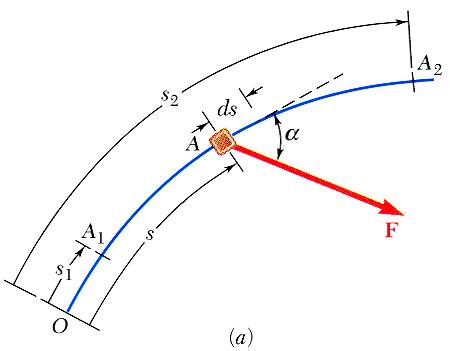 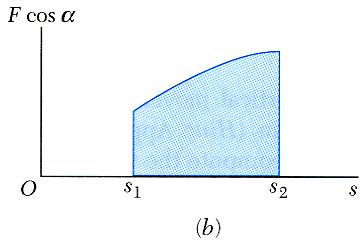 10 - 4
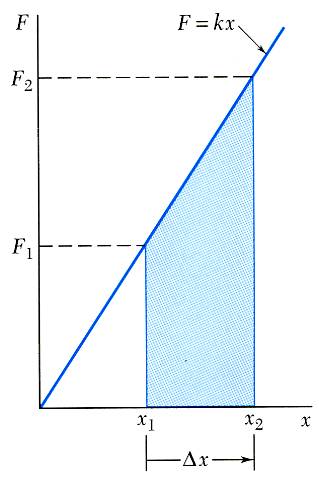 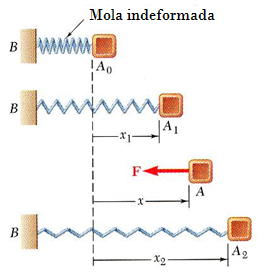 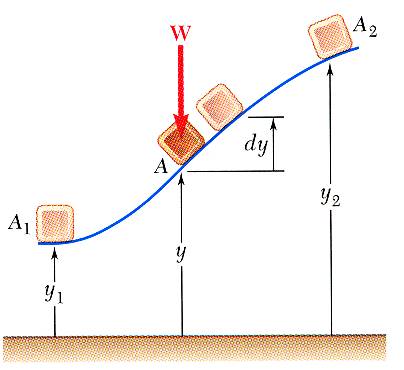 Trabalho da força exercida por uma mola:
Trabalho de um peso:
Trabalho de uma Força Durante um Deslocamento Finito
10 - 5
Trabalho de um peso:
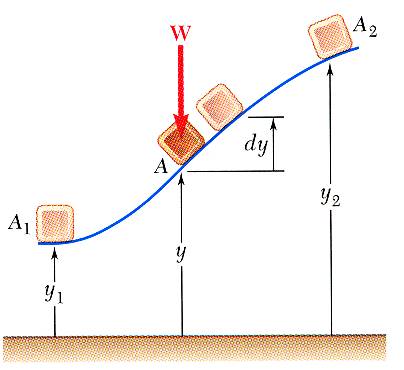 O trabalho é independente do caminho e depende apenas de
energia potencial do corpo com relação à força da gravidade
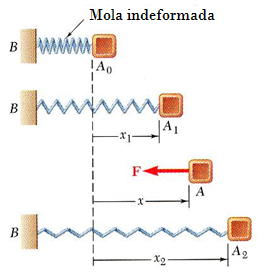 Trabalho da força exercida por uma mola:
energia potencial do corpo com relação à força elástica
Energia Potencial
10 - 6
Quando o trabalho elementar de uma força considerada for um diferencial exato,
Energia Potencial
As forças para as quais o trabalho pode ser calculado a partir de uma mudança na energia potencial são forças conservativas.
10 - 7
Quando a energia potencial de um sistema é conhecida, o princípio dos trabalhos virtuais pode ser expresso da seguinte forma:
Para a estrutura mostrada,
Na posição de equilíbrio,
o que indica que há duas posições de equilíbrio.
Energia Potencial e Equilíbrio
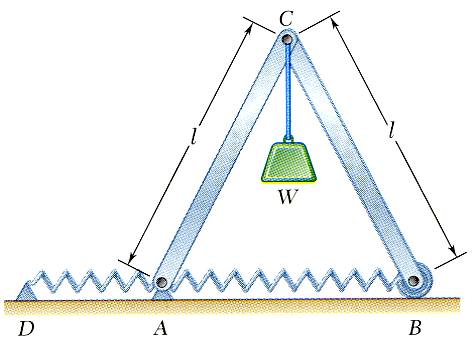 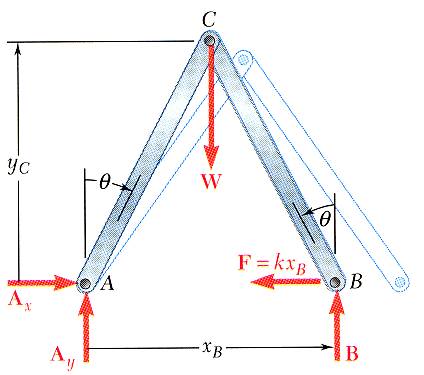 10 - 8
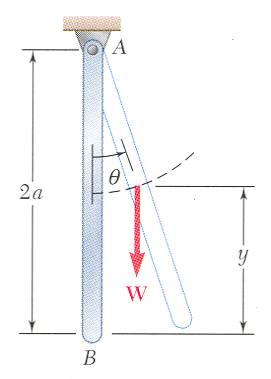 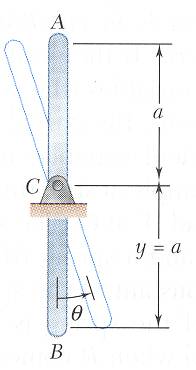 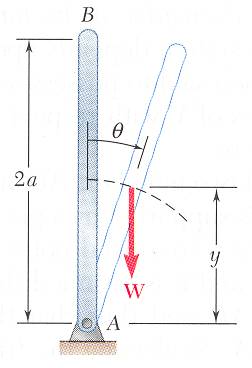 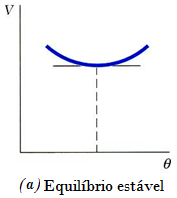 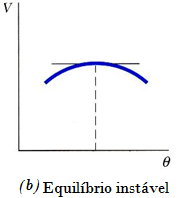 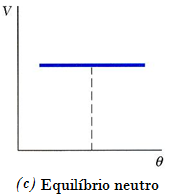 Estabilidade do Equilíbrio
É necessário examinar derivadas de ordens mais altas.
10 - 9
SOLUÇÃO:
Obtemos um expressão para a energia potencial total do sistema.
Determinamos as posições de equilíbrio igualando a derivada da energia potencial a zero.
Avaliamos a estabilidade das posições de equilíbrio determinando o sinal da segun-da derivada da energia potencial.
?
Problema Resolvido 10.4
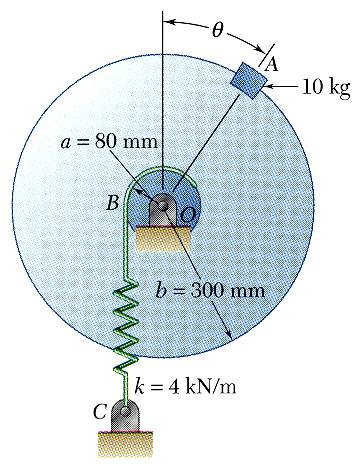 Sabendo que a mola BC está indeformada quando q = 0, determine a posição ou as posições de equilíbrio e determine se o equilíbrio é estável, instável ou neutro.
10 - 10
SOLUÇÃO:
Obtemos um expressão para a energia potencial total do sistema.
Determinamos as posições de equilíbrio igualando a derivada da energia potencial a zero.
Problema Resolvido 10.4
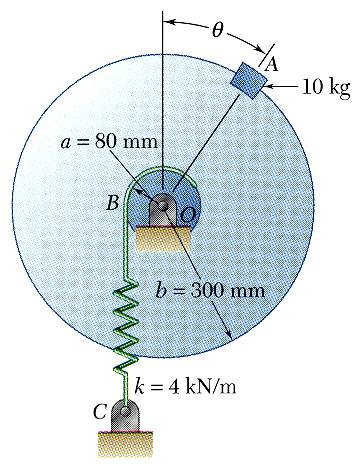 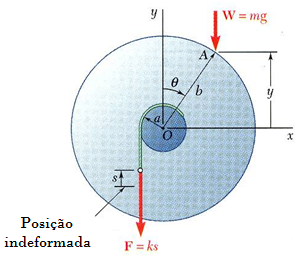 10 - 11
Avaliamos a estabilidade das posições de equilíbrio determinando o sinal da segunda derivada da energia potencial.
instável
para q = 0:
estável
para  q = 51.7o:
Problema Resolvido 10.4
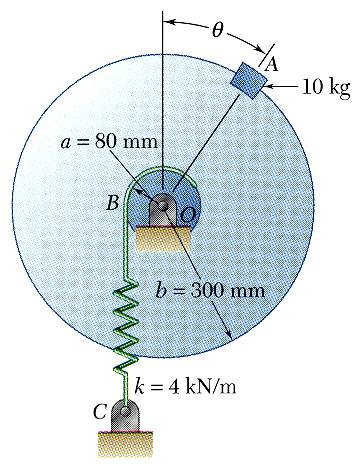 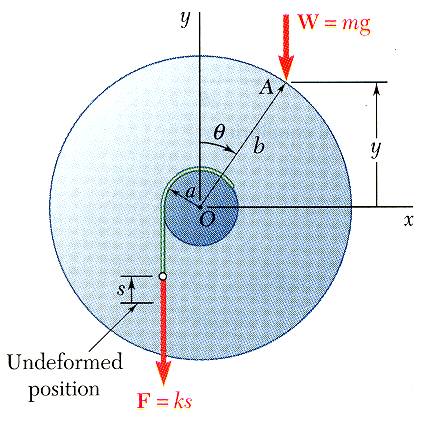 10 - 12